The troubling nature of narrative research
Sara Cotterall
American University of Sharjah, UAE
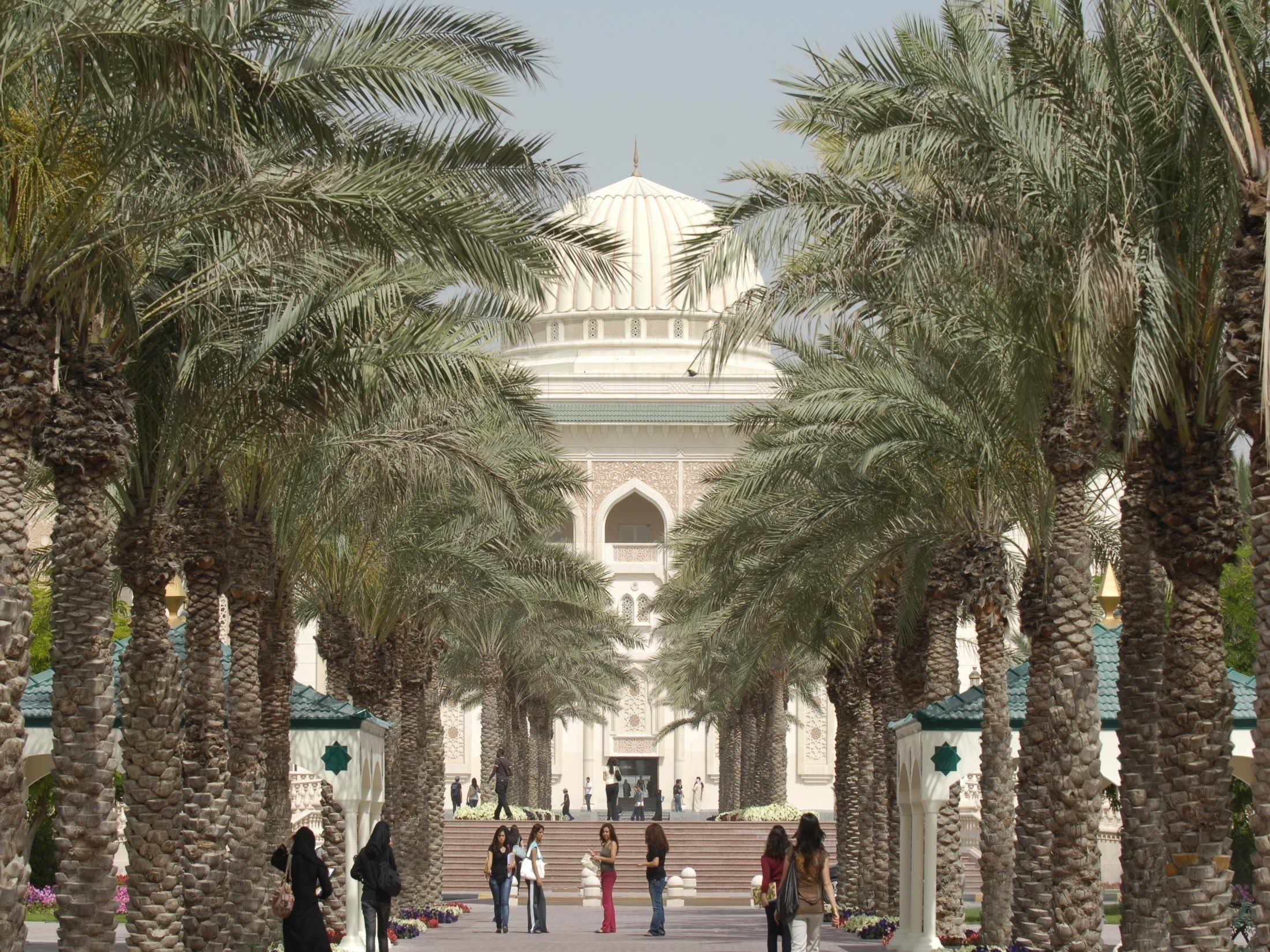 Overview
Narrative inquiry as a research method
Research context
Ethical dilemmas
Implications for researchers
Narrative research
Narrative inquiry research is based on the premise that we make sense of our lives through narrative (Bruner, 1990) and that ‘since experience happens narratively … educational experience should be studied narratively’ (Clandinin & Connelly, 2000, p. 19)
Narrative is both the phenomenon and the method
Narrative inquiry
‘ … people by nature live storied lives and tell stories of those lives, whereas narrative researchers describe such lives, collect and tell stories of them, and write narratives of experience.’   (Connelly & Clandinin, 1990)
What kinds of experiences?
Narrative inquiry lends itself to exploring situations which involve the complex interaction of multiple issues e.g.
L2 learning
L2 motivation
L2 identity
Learner autonomy
(e.g. Norton, 2000; Block, 2006; Chik & Benson, 2008)
Research context
Research Context
Longitudinal narrative study, Sydney, Australia 
Learning experiences of 6 international PhD students
Focus on the impact of doctoral study on participants’
L2 development
scholarly identity
research and writing practices
33 transcribed interviews  (May 2009-June 2011)
Small number of email messages
I was also a doctoral student at the time
Participants
3 female, 3 male, aged 25-40
6 different countries of origin
6 different first languages
Business and Economics (2) – Jack, Journey
Human Sciences (2) – Emily, Dev
Science (2) – Ariunaa, Mary
Ethical dilemmas
Tensions surrounding …
Participant anonymity
How feasible is it to promise anonymity?
Researcher positioning
How ethical is it to say something critical about your research site and/or your participants?
Researchers’ ethical responsibilities
Patsy Duff (writing about case study research in applied linguistics) notes researchers’:
‘overriding commitment … to protect the well-being of their research participants and respect their confidentiality, privacy, safety, and other legal and human rights’ (2008, p. 146)

In theory, of course this is true, but … 
In practice, this is not always easy.
Dilemma 1
Ensuring participant anonymity
Emily’s concerns
After taking part in a focus group discussion, Emily was invited to be one of the study’s focal participants
She was willing as long as:
“… you can assure me that no information will be easily linked to me” (Emily, email, June 18, 2009)
Emily was anxious that If I reported details of her field of study, nationality, L1 and personal circumstances, people would be able to identify her
BUT withholding details of Emily’s L1 inhibited analysis of her L2 writing composition processes and discussion of her ‘cultural capital’
Dilemma 2
Researcher positioning
Researcher positioning (1)
Difficult to manage relationship with institution where participants were enrolled:
Ethics Committee was defensive about the potential for my publishing findings which might prove unfavourable to the institution
Letter from Human Ethics Ctee
“The main issue is that the supervisors are not aware that their student will be asked questions that involve them … It is … possible that the information students provide could be critical of their supervisor or the supervision that they receive … there is an opportunity in the normal University procedures for a student to provide a report on their supervisor and to raise any issues up-front … The supervisor gets to see this report and any criticisms that arise during the course of the year can be addressed in the open.
If you do not involve supervisors as formal participants you would need to consider carefully how this data would be reported so that the identity of supervisors was not revealed …”
Researcher positioning (2)
Difficult not to intervene or react when participants recount emotionally charged stories of abuse or neglect 
Case 1: Jack’s relationship with his supervisor
Case 2: Mary’s relationship with her supervisor
Jack  - “a sort of friction”
OK, there was friction because . . . he gives me a textbook which he thinks might be useful . . . I have to read through it maybe like for three weeks . . . probably it is a textbook which is 600 pages of Mathematics and then after that . . . he quizzes me and . . . I was opposed to that because . . . I’m already past that level . . . so there was a sort of friction for some time until . . . I thought it wasn’t of any point to keep arguing with him you know . . . because . . . when you’re arguing with a professor . . . the truth is you really have a lot to lose . . . so I just compromised . . . and then sort of we started developing a relationship . . . (Jack, 1, 260–286)
Mary – “of course it’s negative”
Mary was frustrated at her supervisor’s use of Chinese (their common L1) during their meetings, but she did not challenge this practice:

Yeah, of course it’s negative because you don’t have ... much opportunity to practise your English. But you can’t ask for your supervisor to change her way (laughs) (Mary, 3, 960)
Implications
Principles
Accept that you cannot avoid difficult issues in narrative research 
Acknowledge your obligation to report the knowledge that you have worked to produce
Acknowledge your obligation to participants not to harm them in the process
Accept that positioning ambiguities are inevitable in narrative research
Share your experiences and insights (about things that go wrong too!) with other researchers
Thank you
sara.cotterall@gmail.com
scotterall@aus.edu
References
Chik, A., & Benson, P. (2008). Frequent flyer: A narrative of overseas study in English. In P.      Kalaja, V. Menezes & A. M. F. Barcelos (Eds.), Narratives of learning and teaching EFL      (pp. 155-168). Basingstoke:      Palgrave Macmillan.
Clandinin, D. J., & Connelly, F. M. (2000). Narrative inquiry: Experience and story in      qualitative research. San Francisco: Jossey-Bass.
Connelly, F. M. & Clandinin, D. J. (1990). Stories of experience and narrative inquiry.       Educational Researcher, 19(5), 2-14. 
Duff, P. (2008). Case study research in applied linguistics. New York: Lawrence Erlbaum     Associates.
Elliott, J. (2005). Using narrative in social research: Qualitative and quantitative approaches.     London: Sage.
Huisman, K. (2008). “Does this mean you’re not going to come visit me any more?”. An inquiry into an ethics of reciprocity and positionality in feminist ethnographic research. Sociological Inquiry, 78(3), 372-396.